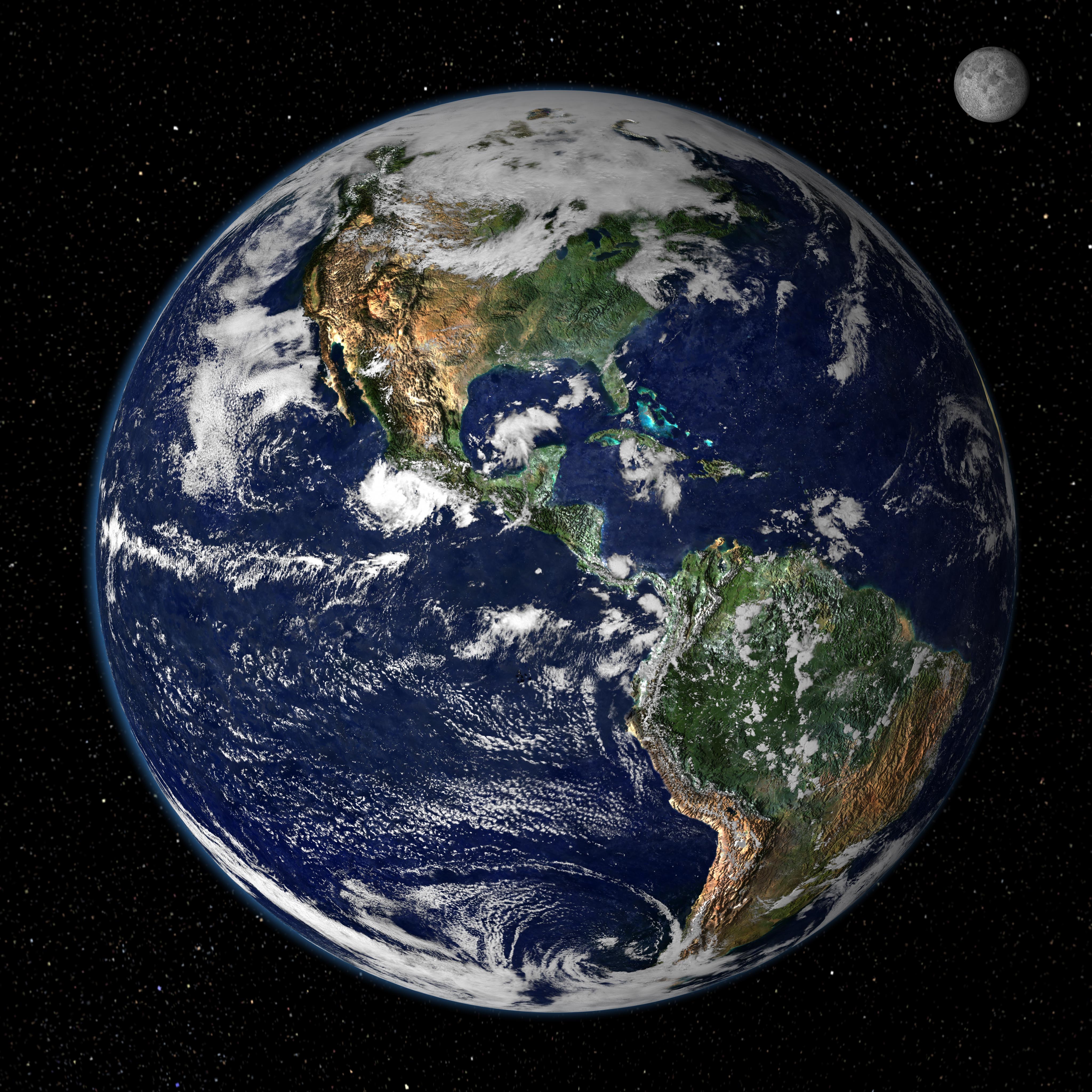 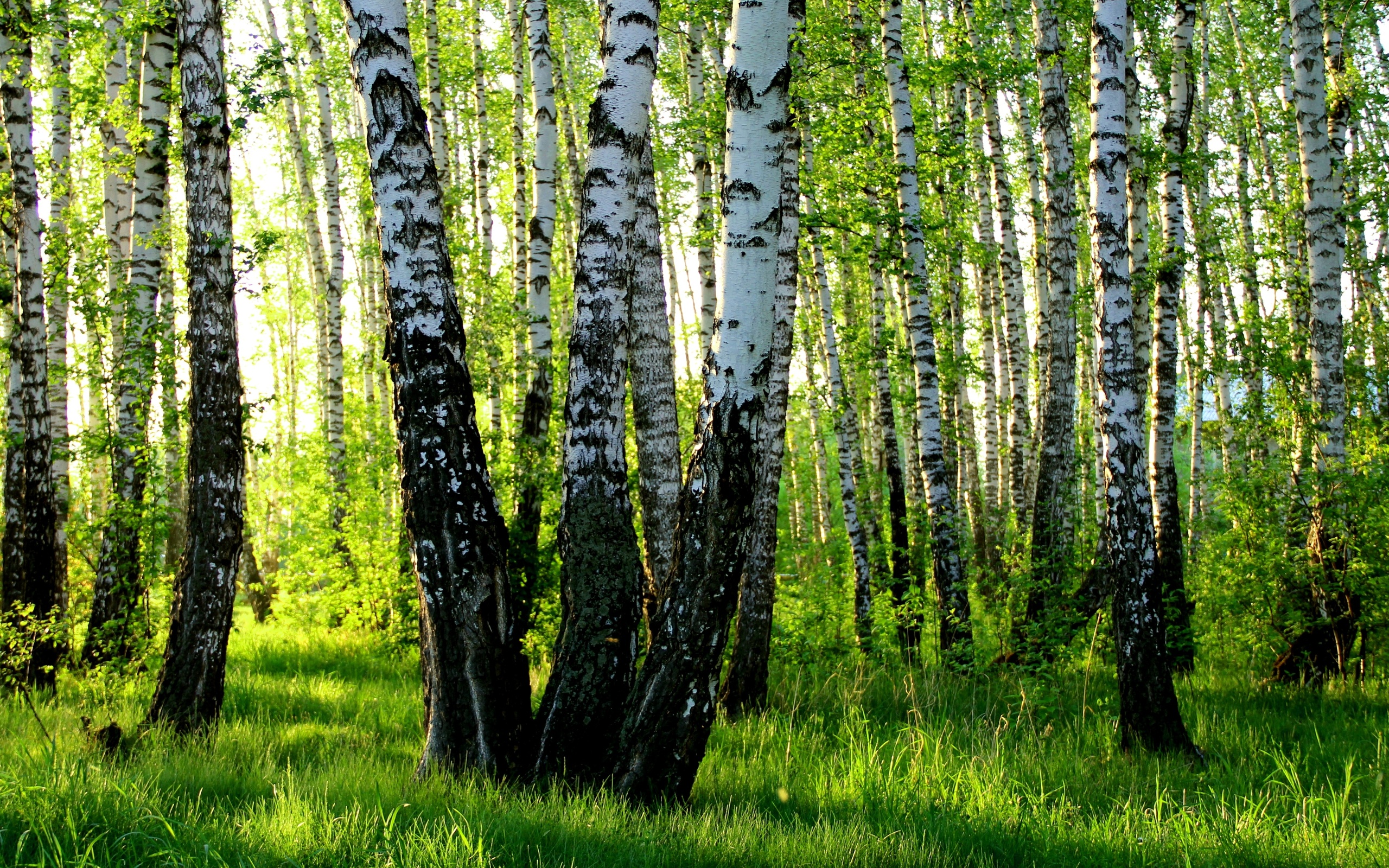 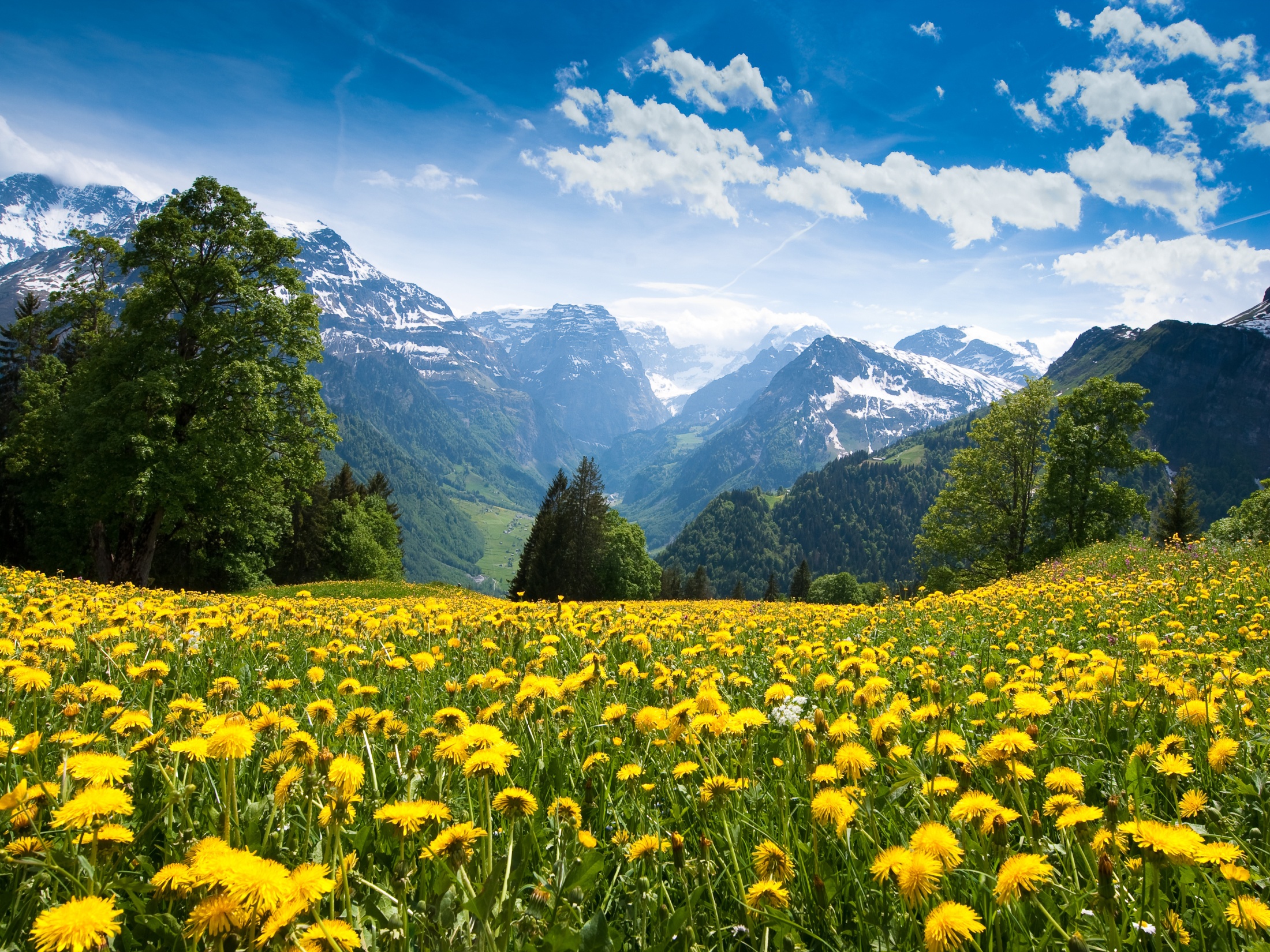 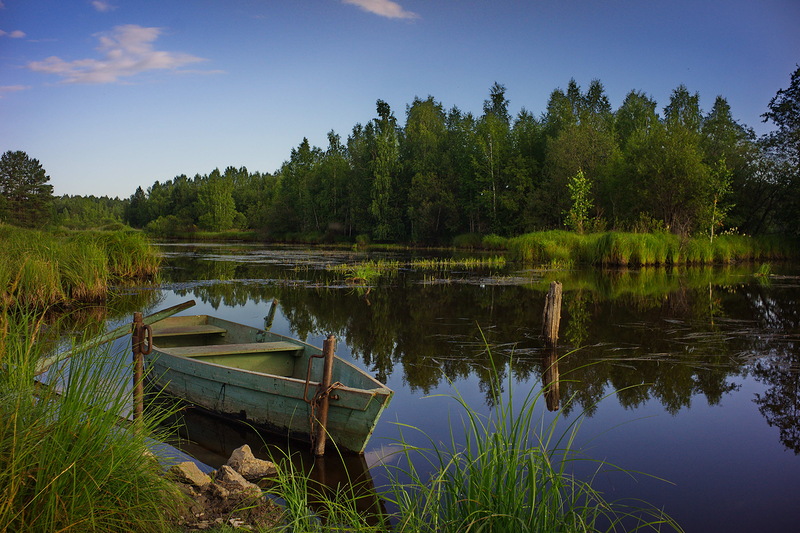 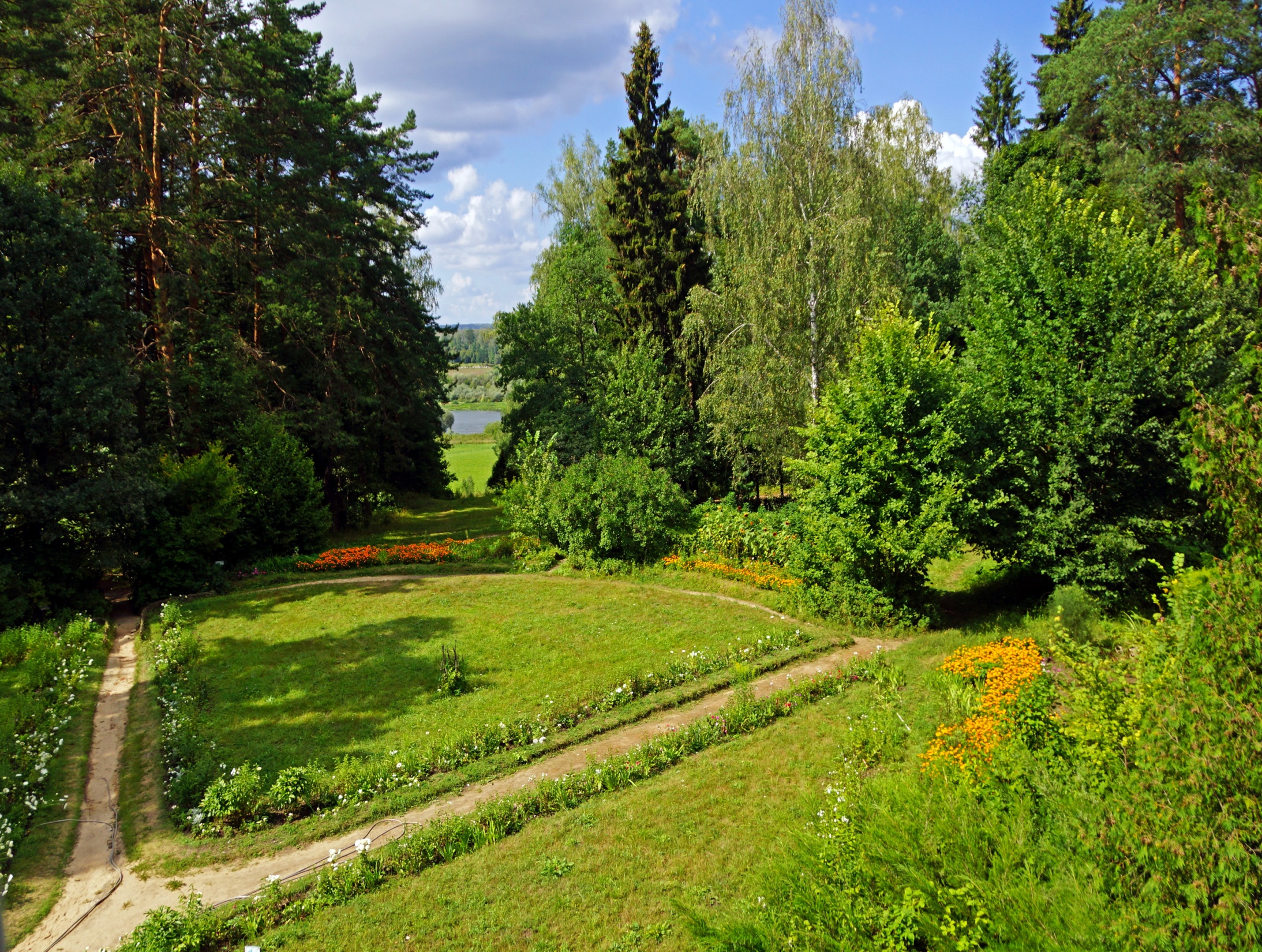 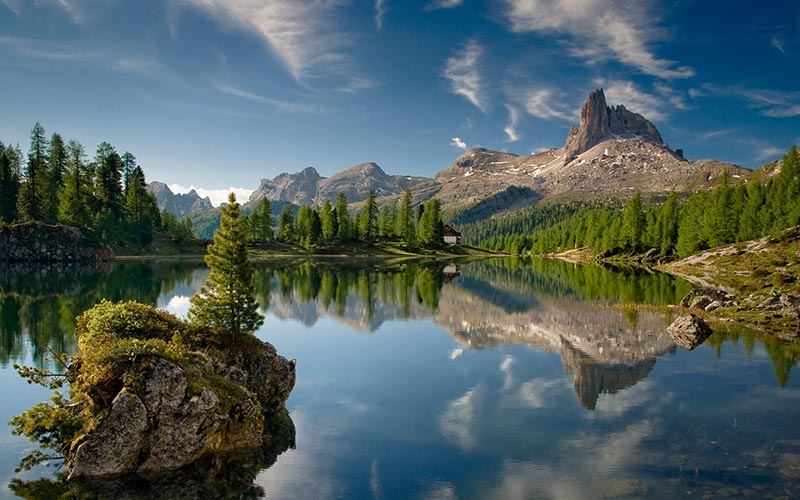 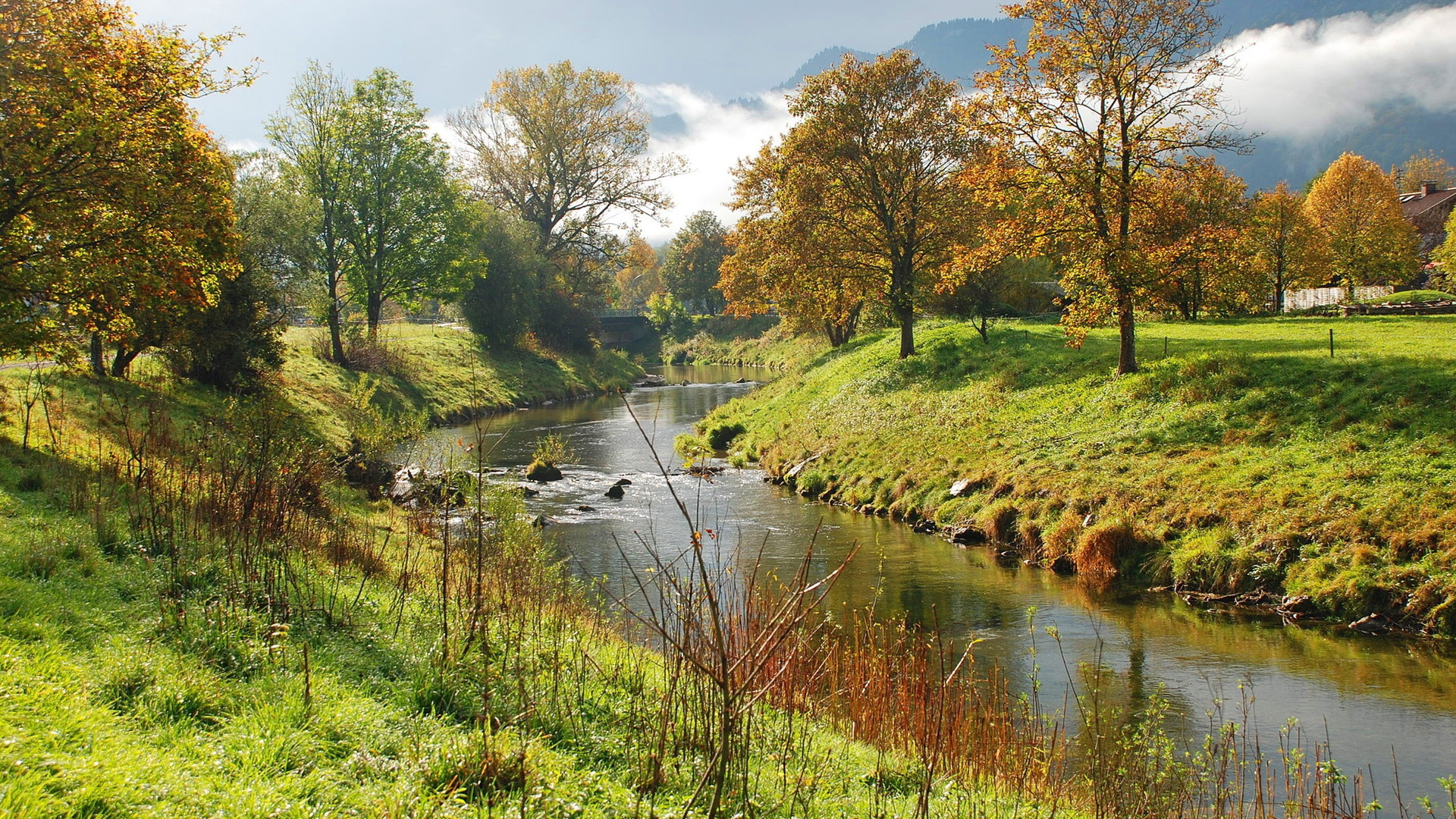 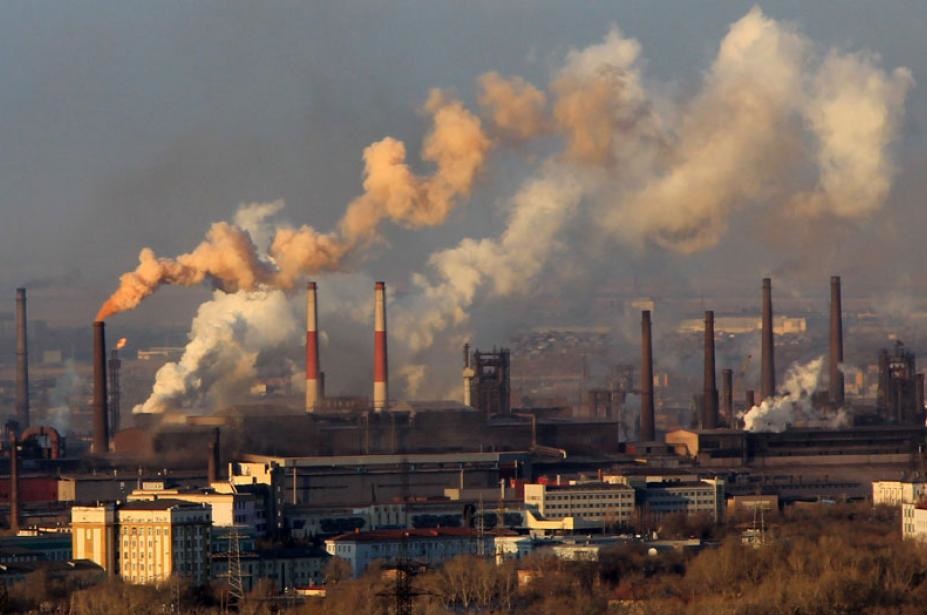 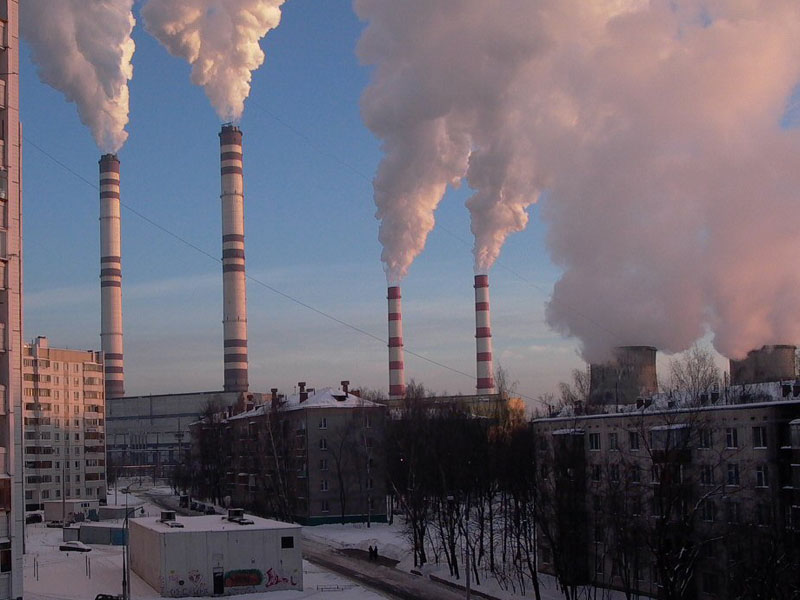 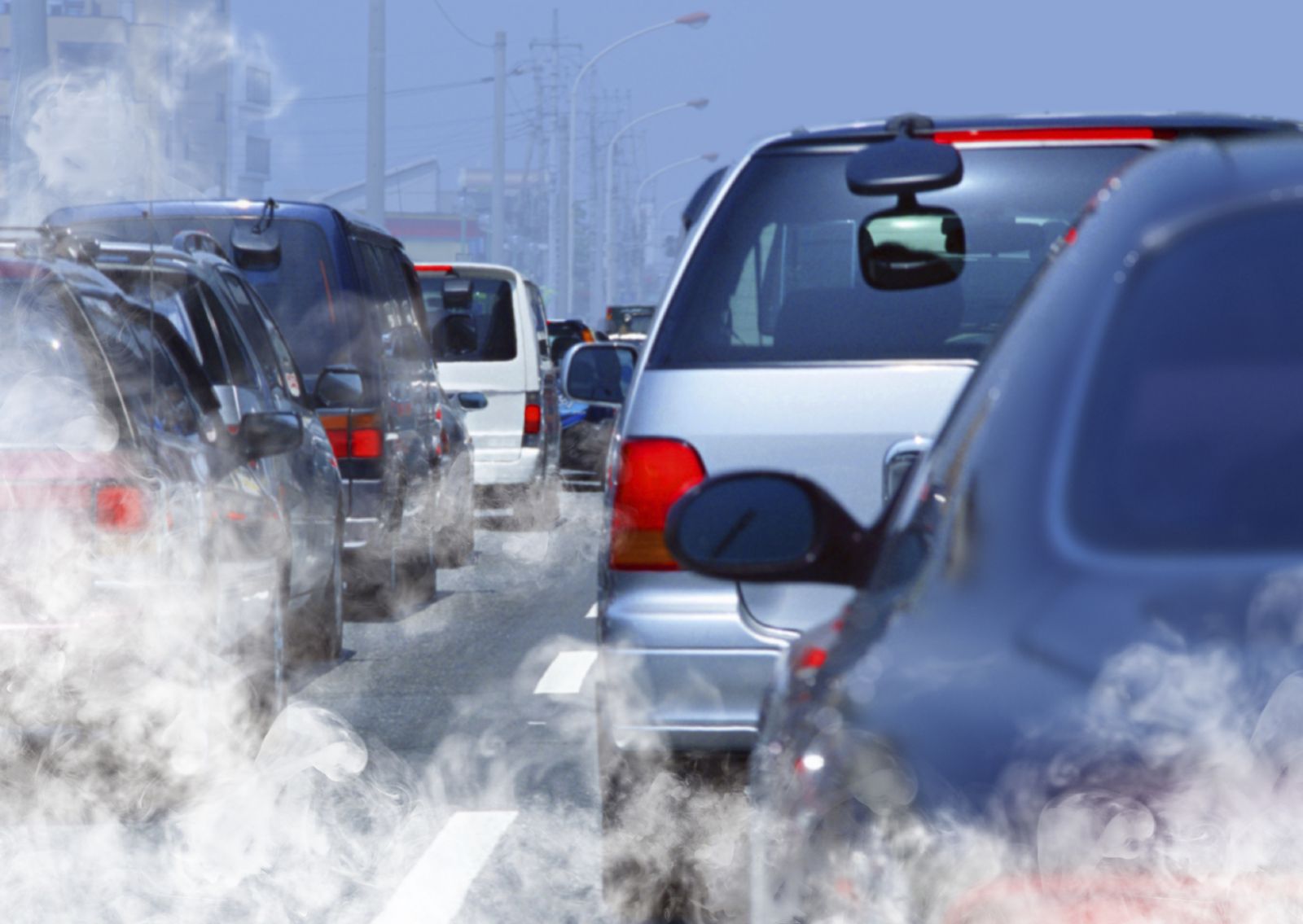 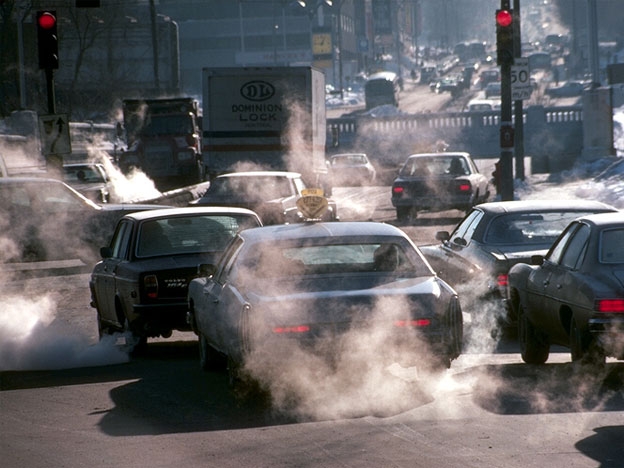 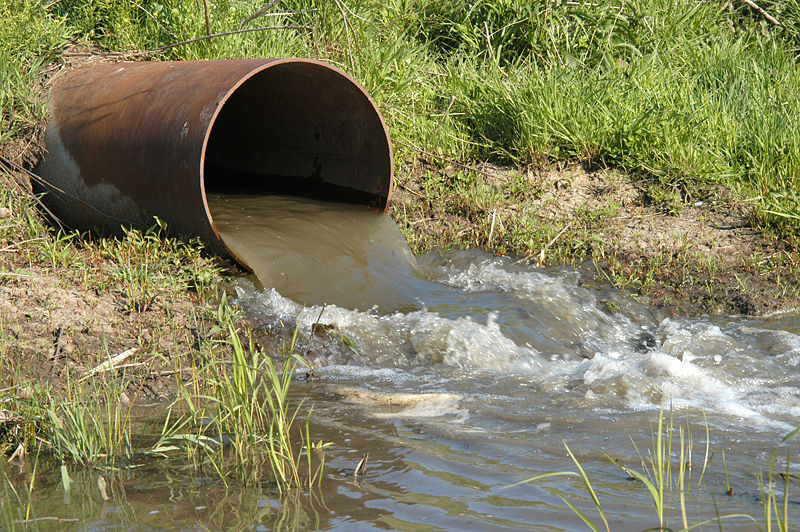 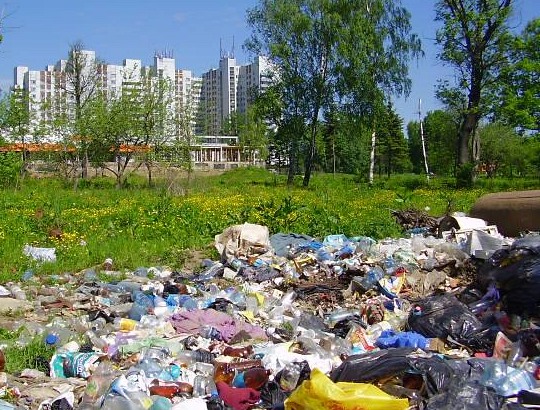 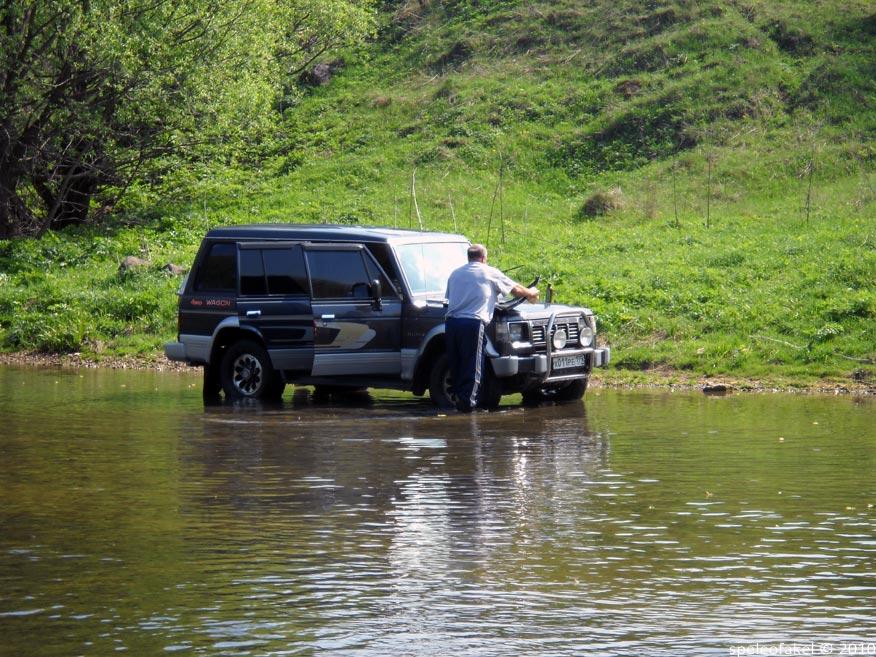 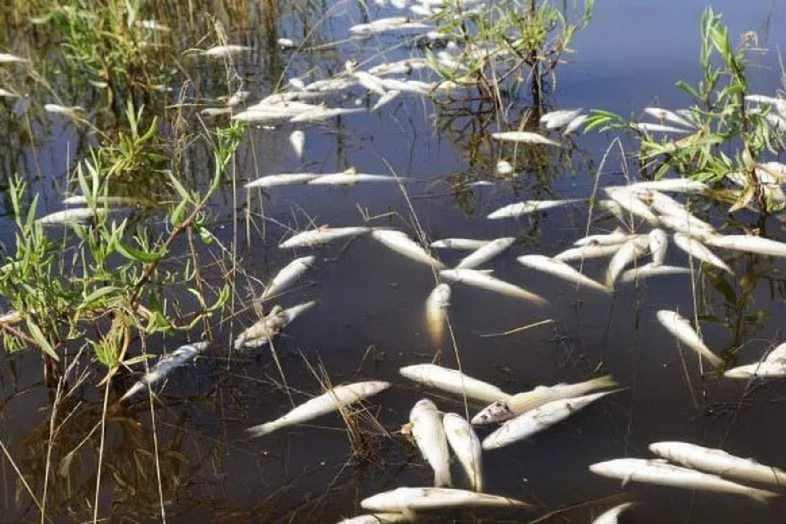 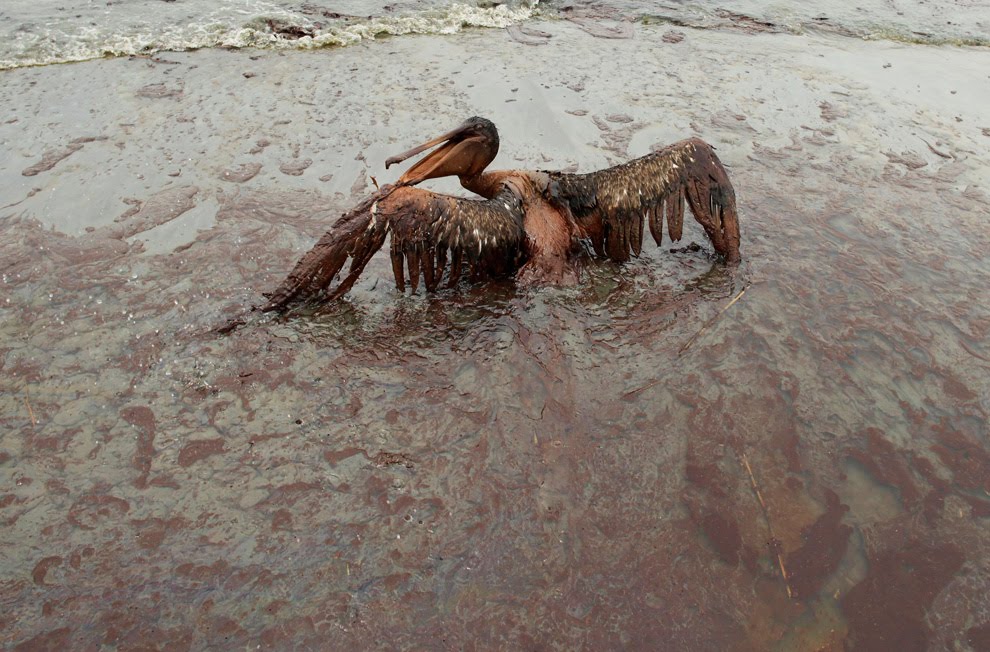 Задание 1
Кому нужны цветы?
        1)  пчелам
        2)  мальчикам
Задание 2
Что можно делать в лесу?
          1) шуметь
          2) собирать гербарий
          3) ломать деревья
Задание 3
Где  дышится легче?
          1) в городе
          2)  в лесу
Задание 4
Где вода чище?
         1) в море
         2) в болоте
         3) в роднике
Задание 5
Что можно делать на реке?
            1) глушить рыбу
            2) плавать на лодке
            3) срывать кувшинки
Задание 6
Что нельзя делать на берегу реки?
          1) мыть машину
          2) сидеть с удочкой
          3) загорать